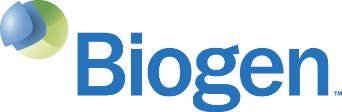 富马酸二甲酯肠溶胶囊
2022年国家医保准入拟新增药品报送材料
Biogen-175904--CHN-07/2022
免责声明：此材料不是广告，其仅用于向特定医疗卫生专业人士提供科学信息。若您不是特定医疗卫生专业人士，请不要阅读或传播其中的内容
目录
药品基本信息
01
02
安全性
03
04
有效性
创新性
05
公平性
01 药品基本信息
未满足的治疗需求
富马酸二甲酯肠溶胶囊
【通用名】
120mg/粒 ; 240mg/粒
【注册规格】
MS异质性强，现有药物不能完全满足个体化治疗需求（全球已上市20余种疾病修正治疗药品） 
MS的治疗，应基于个体状况并考虑长期风险-获益比：在有效控制疾病进展的前提下，选择安全性风险尽量低的药物
MS患者大多需到医疗资源相对紧张的三甲医院就诊，临床有必要为患者提供一种无需特殊连续监测或基因检查即能起始治疗的治疗方案，节省医疗资源、方便医患
中国MS患者年均自费医疗支出4.6万元5（占家庭支付能力40%以上），医保需要更具性价比且对医保基金影响可控的治疗方案
MS不是遗传病， 患者需要既能控制疾病进展，也方便停药筹备家庭计划的治疗方案
中国是肝脏疾病负担最重的国家，3亿人受肝病影响6。需考虑肝损MS患者的用药需求以及治疗药品本身的药物性肝损风险
对于想接种疫苗预防流感、肺炎等疾病的MS患者，需考虑既能控制疾病进展也不降低疫苗免疫应答的治疗方案
【中国大陆首次上市时间】
2021年
0家
【目前中国大陆同通用名药品的上市情况】
2013年 美国
【全球首个上市国家/地区及上市时间】
否
【是否为OTC药品】
【适应症】
本品用于复发型多发性硬化成年患者的治疗：包括临床孤立综合征、复发缓解型、活动性继发进展型
【用法用量】
起始剂量为 120 mg 每日两次。7 天后，剂量应增加至维持剂量 240 mg 每日两次
【疾病基本情况】
多发性硬化(MS)是一种严重、终身、进行性、致残性的中枢神经系统疾病；严重者可导致瘫痪、失明、呼吸衰竭而危及生命1,2
【患者人群信息】
多发性硬化症在我国的患病率约为2.44/10万3，目前我国约有3万余名多发性硬化患者；2.95万的MS患者被诊断为复发型多发性硬化症（RMS）4
特立氟胺片
【参照药品建议】
1. 中国多发性硬化患者生存质量报告（2018年）；                   2. 多发性硬化诊断和治疗中国专家共识(2018版). 中国神经免疫学和神经病学杂志, 2018.    
3. Xu, L., et al. Eur J Neurol, 2021. 28(5): p. 1636-1644.         4. Inojosa H, et al. J Neurol. 2021 Apr;268(4)1210-1221； 
5. 《2020中国多发性硬化患者综合社会调查报告》                   6. Sun Y et,al. BMJ Open. 2019 Nov 10;9(11):e029793.
02
02 安全性-上：常见不良反应轻中度
3期临床拓展研究7 （13年的随访数据）: 
   不良事件发生率与一般人群类似且不增加感染和肿瘤风险
说明书常见不良反应
轻中度
不良反应监测：
  至今中国、美国、欧洲等药监机构未发布任何关于本品包括致畸性、  
  肝肾毒性、停药病情反弹等安全警告信息
潮红
腹痛
腹泻
通常患者无需治疗可自行缓解
7. Gold, R, et al, Multiple Sclerosis Journal, 2021: p. 13524585211037909
02 安全性-下：更适合特殊人群、特殊病生理状态
方便育龄期女性停药妊娠：本品活性代谢产物半衰期约1小时，24小时可体内清除，不需要延长洗脱期
本品肝损患者可用且无需调整剂量：特立氟胺有肝毒性黑框警告且特立氟胺和芬戈莫德对于重度肝损伤患者均为禁用[说明书]
FDA 5年监测数据8：
本品药物性肝损的相对风险最低  （包括总体肝损伤和严重肝损伤）
灵活制定
家庭计划
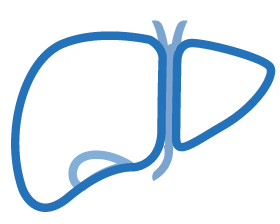 1小时
8. Antonazzo, I.C et al. Mult Scler, 2019. 25(12): p. 1633-1640          9. 富马酸二甲酯中文说明书  (核准日期：2021 年 4 月13日)        10. Coyle, P.K., et al.,Mult Scler Relat Disord, 2019. 32: p. 54-63        
11. 芬戈莫德中文说明书(核准日期：2019年7月12日)        12. Voskuhl, R. and C. Momtazee, Neurotherapeutics, 2017. 14(4): p. 974-984.       13. 西尼莫德中文说明书(批准日期：2020年05月07日 ）      
14. Coyle, P., et al., n ECTRIMS Congress. 2021: Virtual. Poster P874             15.奥法妥木单抗中文说明书(核准时间：2021年12月20日)        16.特立氟胺中文说明书(核准日期： 2018 年7 月18 日)
03 有效性：一线高效、获益风险比高、权威指南/共识推荐
富马酸二甲酯一线高效，可长期控制疾病进展，获益风险比高
3期临床试验及其扩展研究表明，年复发率为0.19，相比安慰剂年复发率显著降低49%17；新患者持续使用2年，年复发率降低56%18；连续10年使用45%患者无复发、81%无残疾进展（包括视觉、行走、认知等）、77%患者行走无障碍19（入组中国人群的三期临床疗效结果与总体人群一致20）
上市后四期研究数据显示：对比开始本品治疗前一年，本品治疗一年后年复发率显著降低75%21 
真实世界数据：1）网络荟萃分析结果显示，本品疗效显著优于特立氟胺、与芬戈莫德相当22；2）一项德国登记研究数据显示，富马酸二甲酯治疗患者在第一次发作时间和年复发率指标上显著优于特立氟胺，与芬戈莫德无统计学差异23
换药有效性: 相比换药前使用特立氟胺治疗的12个月，换药后使用本品的12个月内，患者年复发率降低约80%（无论是否因疗效原因换药）24
影像学证据： 45%的患者可观察到髓鞘再生（多发性硬化为脱髓鞘疾病）25
权威指南/共识的推荐与认可：中国、英国、欧洲、加拿大等指南/共识/权威杂志综述，均推荐/一线推荐本品用于RRMS患者治疗26
CDE《技术审评报告》：本品在境外进行了系统的临床研究。本品用于适应症MS开发，共进行33项研究，包括PK、有效性、安全性和药物-药物相互作用研究：关键性3期研究表明本品在全球受试者中的获益作用在治疗24周后出现，并在长达7年连续给药的扩展研究中证实且入组东亚患者亚群的结果与总体研究人群一致
17. Viglietta, V., et al .Ann Clin Transl Neurol, 2015. 2(2): p. 103-18.   18. Gold R, et al. Mult Scler. 2015;21(1)57-66；   19.Gold, R, et al, Multiple Sclerosis Journal, 2021: p. 13524585211037909   20. Saida T, Yamamura T, Kondo T, et al. BMC Neurol, 2019, 19(1): 5 (APEX)   21. Berger T et al. MultSclerJ Exp TranslClin, 2019, 5(4): 2055217319887191    22. Cutter G, et al.ECTRIMS 09/13/19; 278594, p. P1394   23. Braune S et al. J Neurol. 2018 Dec;265(12):2980-2992   24. Giles K, et al. ANN-2022 P3.4-005    25. Kufukihara K et al. Presented at 37th ECTRIMS Congress; October 13-15, 2021. P457    26. 1). Torkildsen Ø, et al. Eur JNeurol. 2016 Jan;23 Suppl 1(Suppl 1):18-27.; 2). Comi G, et al. Lancet. 2017Apr 1;389(10076):1347-1356.; 3). 2019英国NHS. TreatmentAlgorithm for Multiple Sclerosis Disease-Modifying Therapies.;4). Yamout B, et al. Mult SclerRelat Disord. 2020 Jan;37:101459.; 5). 陈涓涓,等. 中国神经免疫学和神经病学杂志. 2020;27(3):222-230.;
[Speaker Notes: 7]
04 创新性-上：双重机制保护髓鞘和神经元，不降低疫苗应答率
机制及靶点创新：
1.唯一激活Nrf2防御机制，发挥抗氧化和抗炎作用，从而保护髓鞘和神经元（炎症、氧化应激可导致髓鞘损伤28）  
2.唯一具有外周免疫调节和中枢神经保护的双重作用29,30
3.调节免疫细胞活性，但不降低B细胞数量，故不降低疫苗应答率（包括流感、肺炎等疫苗31,32）
直接作用于外周免疫系统
主要应对多发性硬化病理生理涉及外周环节
免疫调节
目录内
（特立氟胺、芬戈莫德和西尼莫德）
免疫调节
双重保护作用
应对多发性硬化病理生理涉及
外周和中枢多个环节
富马酸二甲酯
激活Nrf2 通路
抑制炎症和氧化反应
中枢神经保护
工艺：
含有肠溶包衣微片的肠溶胶囊制剂，可防止活性成分在胃液中释放，同时保证在肠液中崩解并快速释放活性成分上市申报文件
28. Michaličková D et al.Eur J Pharmacol. 2020 Apr 15;873:172973             29. Scannevin RH et al. J Pharmacol Exp Ther. 2012;341:274-284
30.李娜等. 军事医学, 2015, 39(11):881-883.                                                    31. Ciotti JR et al. Mult Scler Relat Disord. 2020 Oct;45:102439.　 32. Monschein T, et al. J Neurol Neurosurg Psychiatry 2021;92:1033–1043
31
04 创新性-下：被纳入临床急需境外新药名单和优先审评
唯一双重机制活化Nrf2 、全球应用广泛
适合特殊人群:24小时清除，方便停药妊娠且无病情反弹（MS发病高峰与育龄期高度重叠）
适合特殊病生理状态:代谢不涉及CYP450系统 ,16%经肾脏消除，肝/肾损患者均无需调整剂量 说明书
适合疫苗接种人群:不降低疫苗应答率；
降低管理贮存和使用成本：有效期4年，无需冷链保存运输；监测和用药成本低 
治疗MS方法专利（US 10,959,972，2035年到期）
31
05 公平性-上
所治疗疾病对公共健康的影响
疾病负担重：MS可导致瘫痪、失明、呼吸衰竭危及生命；被列入第一批罕见病目录
对青壮年患者影响大：MS是青壮年致残常见疾病因素之一，预期寿命减少7-14年33
临床存在巨大未满足需求：MS异质性强，现有药物不能满足个体化治疗需求  （全球已上市20余种治疗MS的疾病修正治疗药品） 
兼顾疾病控制与公共健康：对于预防流感、肺炎、脊髓灰质炎等包括灭活疫苗、多糖疫苗、类毒素疫苗、mRNA疫苗、病毒载体疫苗，本品均不降低上述疫苗免疫应答率 说明书,31,32
符合“保基本”原则
疾病修正治疗（DMT）是MS基础标准化治疗，本品是指南推荐的一线DMT；
自费阶段，药品年治疗费用：9.3万
MS为罕见病，患者人数有限，且本品与目录内同类产品同适应症人群，仅存在替代关系，不叠加使用，不会增加医保基金总预算
33. Antonio Scalfari. Neurology
06 公平性-下：
弥补药品目录短板：独特双重机制、指南一线推荐、全球应用广泛
MS异质性强，现有药物不能完全满足个体化治疗需求（全球已上市20余种疾病修正治疗药品） 
真实世界数据及荟萃分析均证明疗效显著优于特立氟胺
药物性肝损风险为同类最低（特立氟胺肝毒性黑框警告；芬戈莫德重度肝损伤禁用）
体内清除期短（24小时）方便停药妊娠（特立氟胺有胚胎毒性黑框警告；芬戈莫德有病情反弹）说明书
易于起始（无需特殊连续监测或基因检查），方便医患、节省医疗资源
对于想接种疫苗预防流感、肺炎等疾病的MS患者，本品不降低疫苗本身应答率
临床管理难度：相对低
MS属于罕见病，患者人数有限且有明确诊断标准 
本品说明书适应症明确，无超适应症使用的滥用风险
MS医保产品，目前执行三定或五定管理（定医院、定医师、定患者、定药品、定用量），已有相对规范成熟的管理经验
患者依从性高：口服给药
有效期久：48个月
贮存条件简单： 30℃以下保存，无需冷链保存和运输